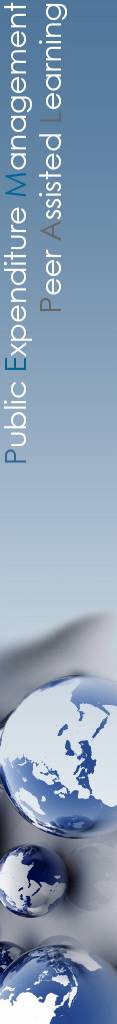 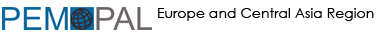 Group 1. Elementary Education
PEEMPAL Budget Community of Practice (BCOP)
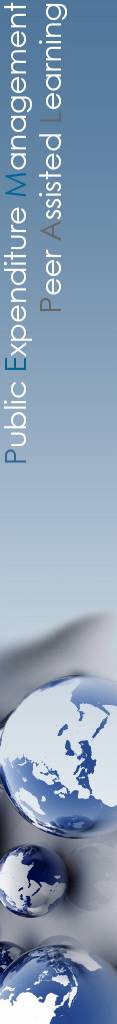 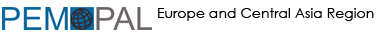 Members
Armenia
Belarus
Kyrgyz Republic
Moldova
Uzbekistan
Russian Federation
2
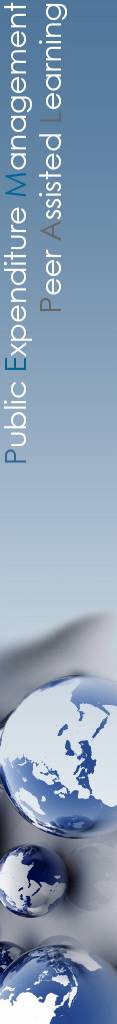 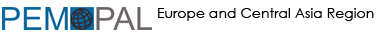 Examples of indicators
1. Accessibility
School enrollment, %
Average class occupancy, people
Share of primary school graduates in the total number of same-age children, %
Share of schools with a double shift, %
Inclusive education (share of children with disabilities having access to primary education, %)
3
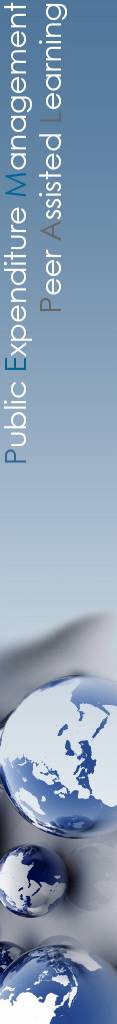 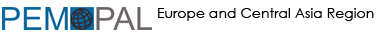 Examples of indicators
2. Quality
Supply of schoolteachers, % of statutory value
Share of top-tier educators, %
Unit share of updated school curricula, %
School supplies, %
Average schoolteachers’ pay (deviation from regional average), %
Share of graduates from pedagogical universalities (young professionals), %
Average international (country) education indicators, score
Share of schools with an internet connection, %
4
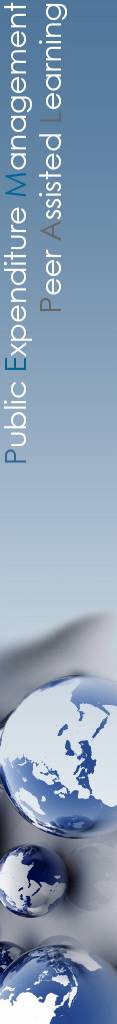 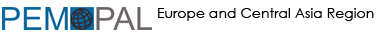 Mechanisms to be used to engage citizens
Schoolchildren and parent surveys
Reasons for absenteeism
School remoteness
2. Statistical data
Number of preschool-age children in the territory
3. Engagement with local governments and social security agencies
4. Face-to-face meetings
5. Participatory budgeting
5